Journée internationale de prière
Ministère des femmes
4 mars 2023
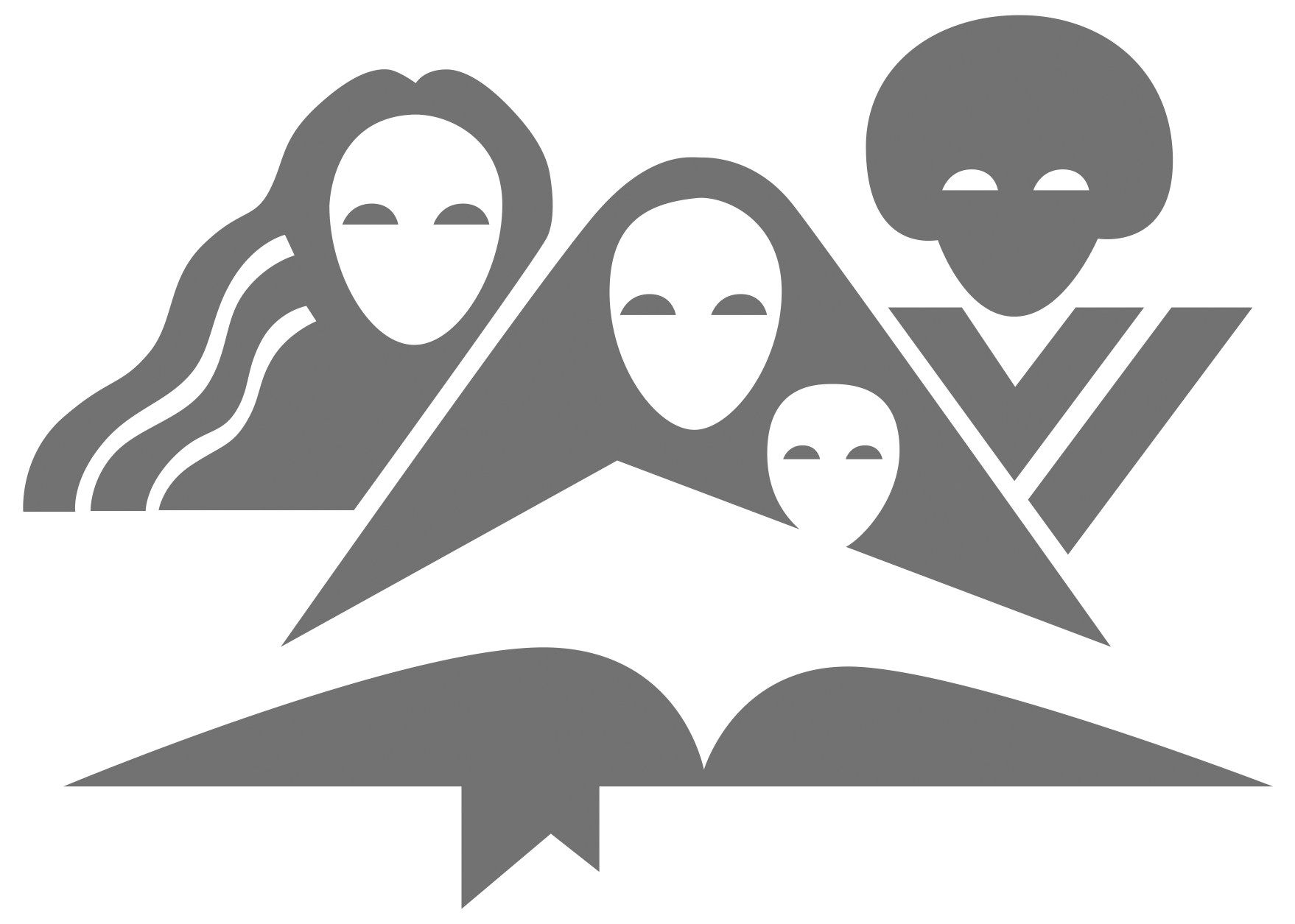 Transformés par la
PRIERE
Transformation
Un changement d’état d’esprit
« Ne vous conformez pas au monde actuel, mais soyez transformés par le renouvellement de l’intelligence afin de discerner quelle est la volonté de Dieu, ce qui est bon, agréable et parfait. » Romains 12:2
Transformation
Un changement d’état d’esprit
« Je vous donnerai un cœur nouveau, et je mettrai en vous un esprit nouveau; j'ôterai de votre corps le cœur de pierre, et je vous donnerai un cœur de chair. » Ezéchiel 36:26
Le pouvoir transformateur
Par la puissance de Dieu A travers notre foi
« J'ai été crucifié avec Christ et si je vis, ce n'est plus moi qui vis, c'est Christ qui vit en moi, si je vis maintenant dans la chair, je vis dans la foi au Fils de Dieu, qui m'a aimé et qui s'est livré lui-même pour moi. » Galates 2:20
Prière
La prière influence notre manière
de penser
	de ressentir
	d’entrer en relation avec les autres
	de vivre
La prière change notre caractère.
Prière et Transformation
Un moyen de vaincre dans le conflit avec le péché
Le secret de la puissance spirituelle
Une nécessité
Un changement de caractère
Caractéristiques de la prière transformatrice
Axée sur Dieu
Basée sur les écritures
Centrée sur les autres
Orientée vers la mission
Idées pratiques
Priez pour être transformés et pour la transformation de ceux qui vous entourent
Étudiez votre Bible en priant
Louez Dieu et soyez reconnaissants
Se repentir et se confesser
Vivez vos prières
Idées pratiques
Vivez la parole de Dieu
Priez pour les autres
Prier pour la sagesse et pour le salut des âmes
Priez, adorez et étudiez avec d'autres personnes
Étudiez d'autres ressources pour en savoir plus
L'impact de la prière               dans notre vie
Physiquement. « Rien ne tend plus à promouvoir la santé du corps et de l'âme qu'un esprit de gratitude et de louange. » (Ellen G. White, Prayer, p. 82).
Sur le plan émotionnel. « Pour renforcer cette relation [avec Dieu] et satisfaire nos besoins émotionnels et spirituels, nous devons apprendre le pouvoir de la prière. » (Ellen G. White, Prayer, p. 3)
L'impact de la prière               dans notre vie
Mentalement.  « La prière éclaire l'esprit sur ce qu'est la vérité. »
Sur le plan social. « La prière nous unit les uns aux autres et à Dieu. » 
Spirituellement. « La prière est la vie de l'âme. La prière de la foi est l'arme par laquelle nous pouvons résister avec succès à tout assaut de l'ennemi. »
Réflexion personnelle
Quelles sont les choses qui vous empêchent ou vous distraient de prier ? 
Comment pouvez-vous appliquer la diligence à votre vie de prière ?
Quelle(s) idée(s) pratique(s) de prière allez-vous incorporer à votre vie de prière ? 
Quel est votre désir le plus profond ? 
Que voulez-vous demander à Dieu aujourd'hui ?
Promesse
« La puissance viendra de Dieu à l'homme [et à la femme] en réponse à la prière de la foi... La vraie foi et la vraie prière - comme elles sont fortes ! Elles sont comme deux bras par lesquels le suppliant humain s'accroche à la puissance de l'Amour infini. » 
(Ellen G. White, Prayer, p. 85).
Journée internationale de prière
Ministère des femmes
4 mars 2023
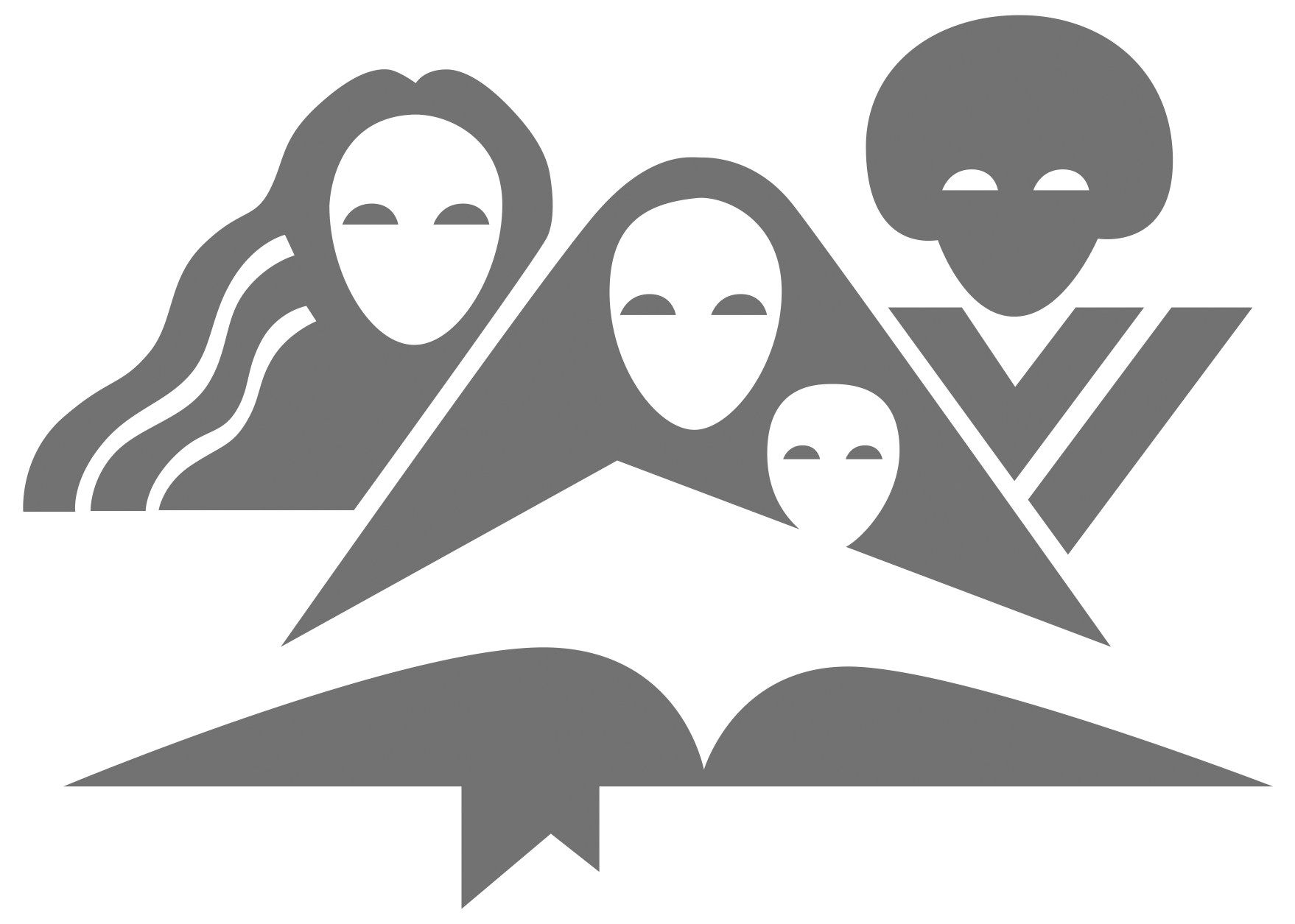